Каталізатори
У 1822 р. німецький хімік І. Деберейнер встановив, що водень і
кисень з’єднуються на платині при звичайній температурі. За цим
відбулося відкриття і ряду інших прикладів різкої позитивної дії
речовин на швидкість або виникнення хімічних реакцій. Це привело до виділення особливої групи явищ, названих німецьким хіміком Е. Мічерліхом контактними (1833 р.) і шведським хіміком І. Берцеліусом — каталітичними (1835 р.). В 1831 р. Філіпс запатентував використання платини для окислення двооксиду сірки.
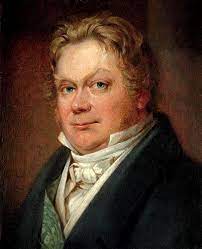 І. Берцеліус
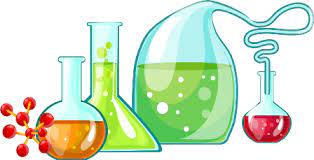 Актуальність теми
Технічний прогрес у хімічній, нафтохімічній, нафтопереро-
бній та інших галузях промисловості пов'язаний із застосуванням
каталізаторів. Вони дозволяють в значній мірі знизити собівар-
тість продукції і, як правило, покращують її якість.
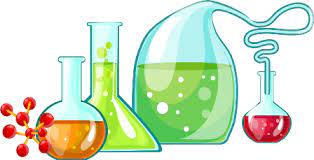 Мета роботи
На сучасному етапі поставлено важливу задачу — створити нові хімічні процеси з високоефективними каталітичними системами, які здатні забезпечити значне прискорення хімічних реакцій. Можливість прискорення хімічних реакцій в необхідному
напрямку без зайвих витрат енергії і без витрати самих речовин каталізатора надають каталізатору велику практичну значність.
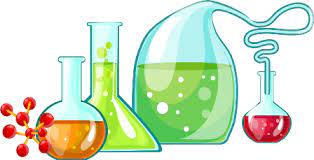 Розвиток науки і техніки в області каталізу йде в наступних
напрямках:
- розширення асортименту промислових каталізаторів внаслідок необхідності впровадження каталітичних процесів одержання нових продуктів;
- заміна каталізаторів на більш активні і більш селективні;
- зниження змісту дорогоцінних металів у твердих каталізаторах шляхом заміни їх на дешеві компоненти;
- розвиток і поширення ферментативного каталізу;
- подальший розвиток теорії каталізу, що дозволяє прогнозувати створення нових високоефективних каталізаторів і удосконалювання техніки і технології каталітичних процесів;
- удосконалювання техніки і технології виробництва промислових каталізаторів.
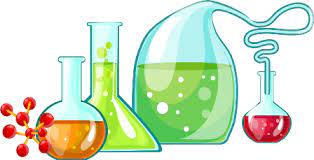 Каталітичні процеси грають важливу роль у виробництві
миючих засобів, фарбників, лікарських засобів.
Велике значення в житті сучасного суспільства мають такі
продукти хімічної промисловості, як аміак, сульфатна та нітратна
кислоти. Майже всі галузі народного господарства споживають ці
речовини лише завдяки відкриттю відповідних каталізаторів і ро-
зробці методів їх застосування:
- виробництво сульфатної кислоти (Н2SО4) засноване на за-
стосуванні таких каталізаторів як платина (Рt); оксиду ванадію
(V2О5) з сульфатами лужного металу; оксиду заліза (Fе2О3);
- аміаку (NН3) – Рt в сплаві з Рd, Rh, Со2О4, Fе2О3 + Сr2О3
- аміаку – Fе з промоторами (К2О, Аl2О3, SiО2, СаО).
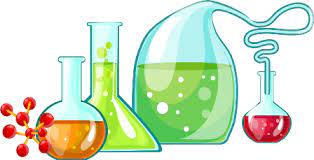 Загальна швидкість процесу окиснення аміаку визначається швидкістю дифузії аміаку і кисню до поверхні каталізатора. Одночасно із зниженням енергії активації у багатьох випадках відбувається зменшення порядку реакцій. Це пояснюється тим, що у присутності каталізатора реакція проходить через декілька елементарних
стадій. Так, реакція синтезу аміаку (А + В → АВ) у присутності
каталізатора К може йти через наступні елементарні стадії:

А + К = АК
АК + В = АВ0К
АВ0К = АВ + К
А1 = Uкат – U (l – φкат)
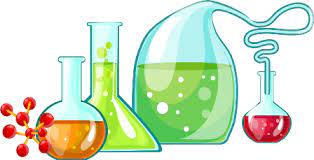 4NН3 + 3О2 = 2N2 + 6Н2О + 1300 кДж  
              4NН3 + 4О2 = 2N2О + 6Н2О + 1100 кДж 
              4NН3 + 5О2 = 4NО + 6Н2О + 900 кДж
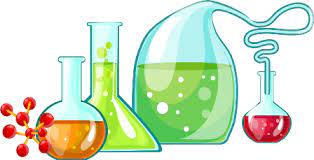 Co, Ni, Cu, Cr, Mo, Si, Al, Mg
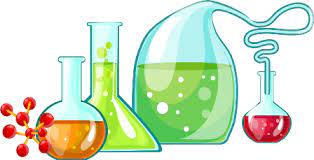 52% Al + 48% Ni
30% Ni + 10% Co + 11% Mn + 2% Cu  + 47% Al.
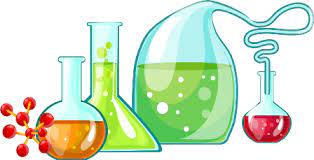 В   якості   каталізатора використовувати розроблений склад:
 30% Ni + 10% Co + 10% Mn + 5% Cu + 45% Al.
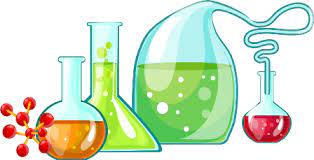 ДЯКУЮ ЗА УВАГУ